Applications of GLMs in Genetics and Genomics
Dongjun Chung
7/13/2015
Table of Contents
Logistic regression in statistical genetics.

Negative Binomial regression in statistical genomics.
Logistic Regression:Statistical Genetics
The Story begins with…
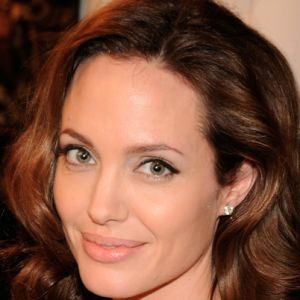 She was famous for…
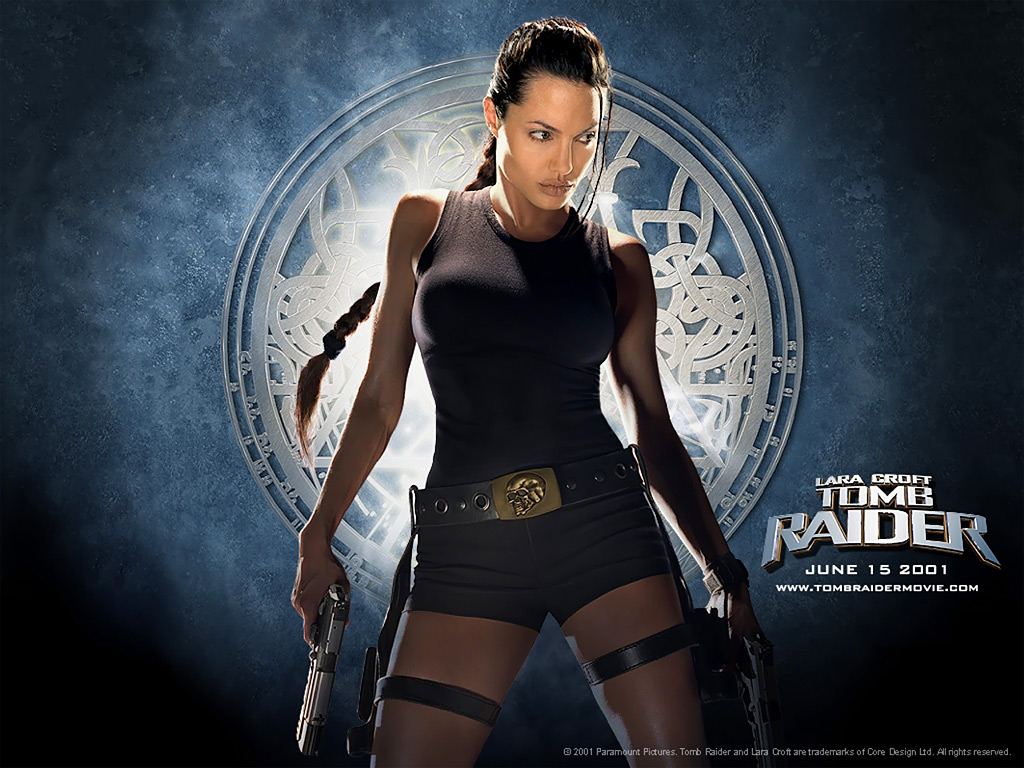 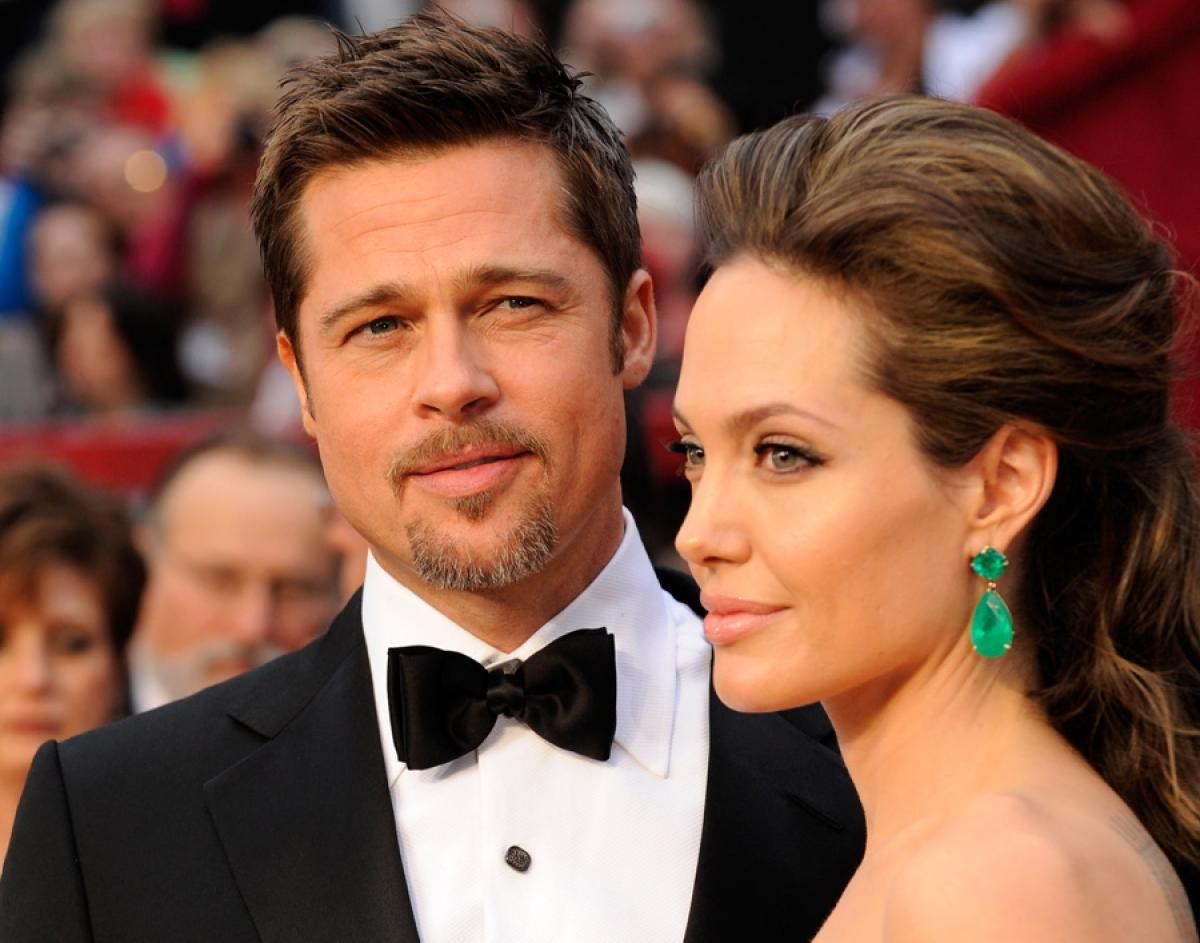 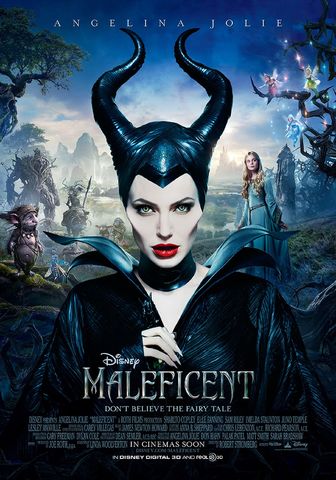 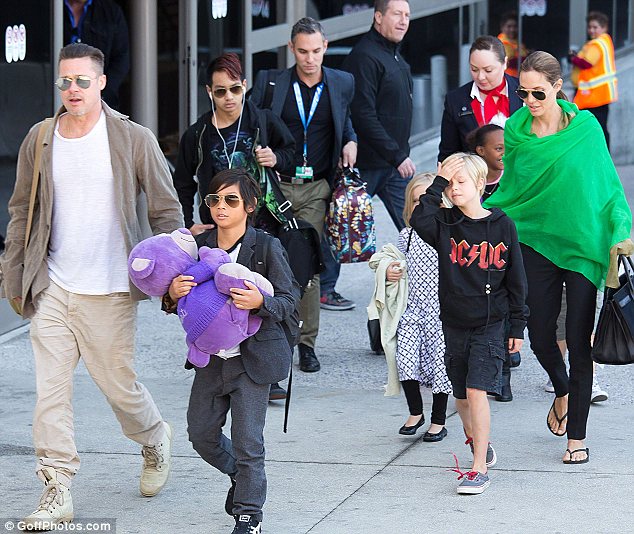 Recently also became famous for…
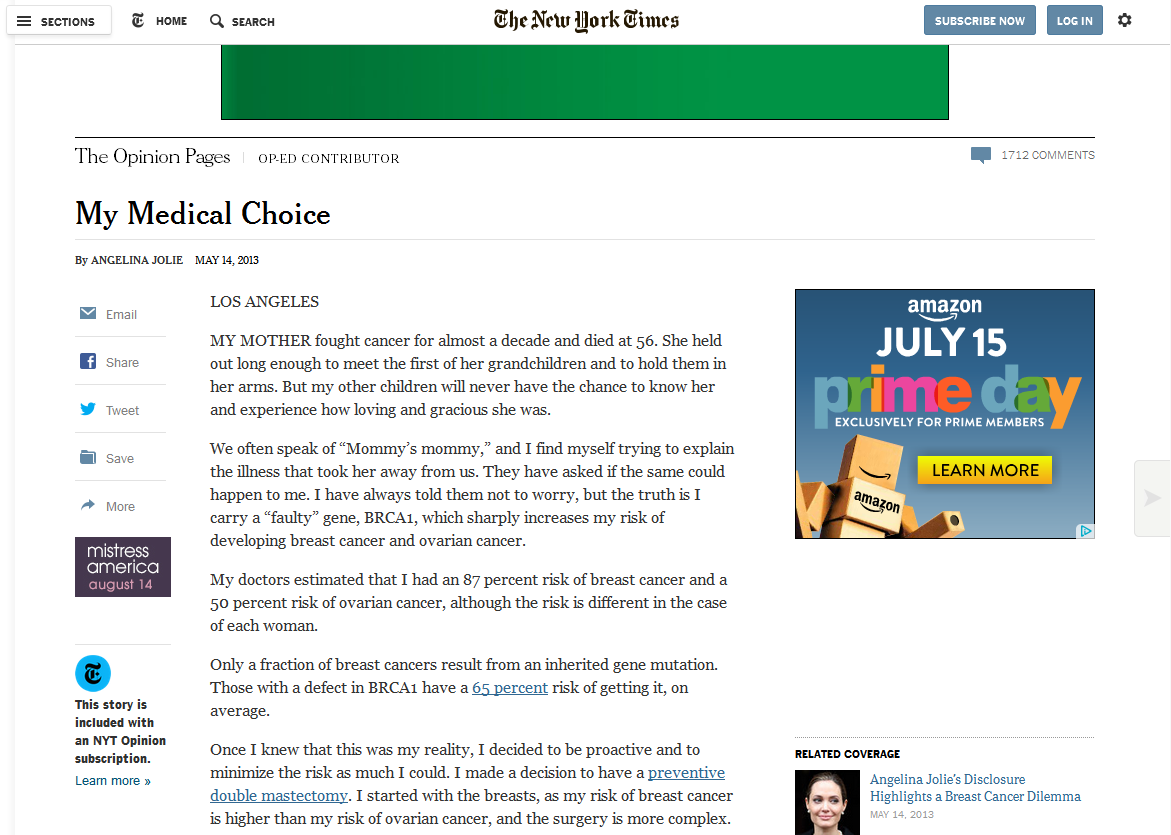 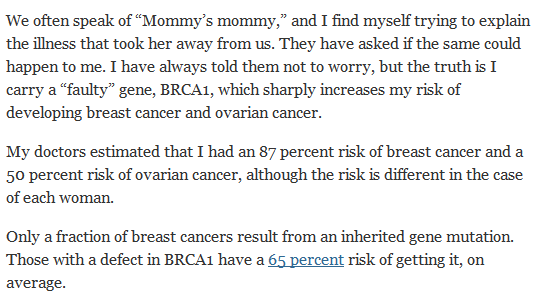 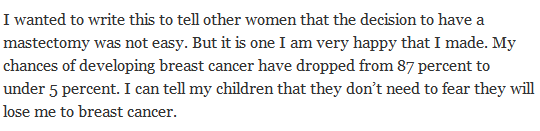 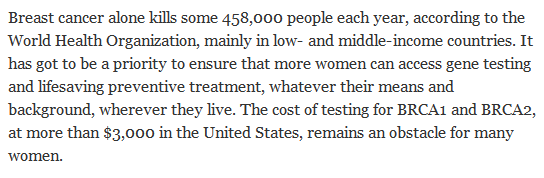 http://www.nytimes.com/2013/05/14/opinion/my-medical-choice.html?_r=0
BRCA1 Gene?
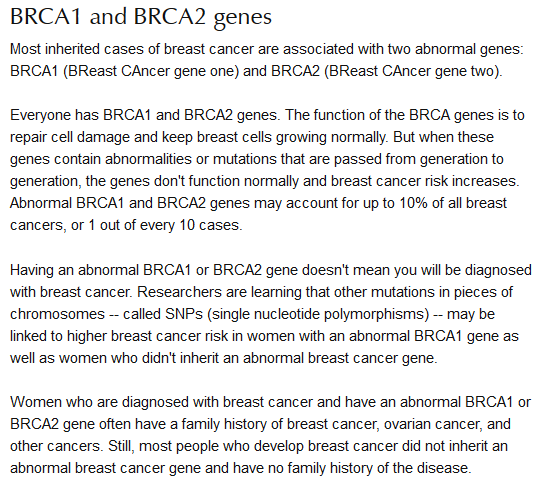 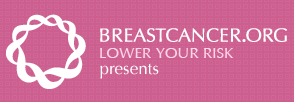 http://www.breastcancer.org/risk/factors/genetics
Single Nucleotide Polymorphism (SNP)
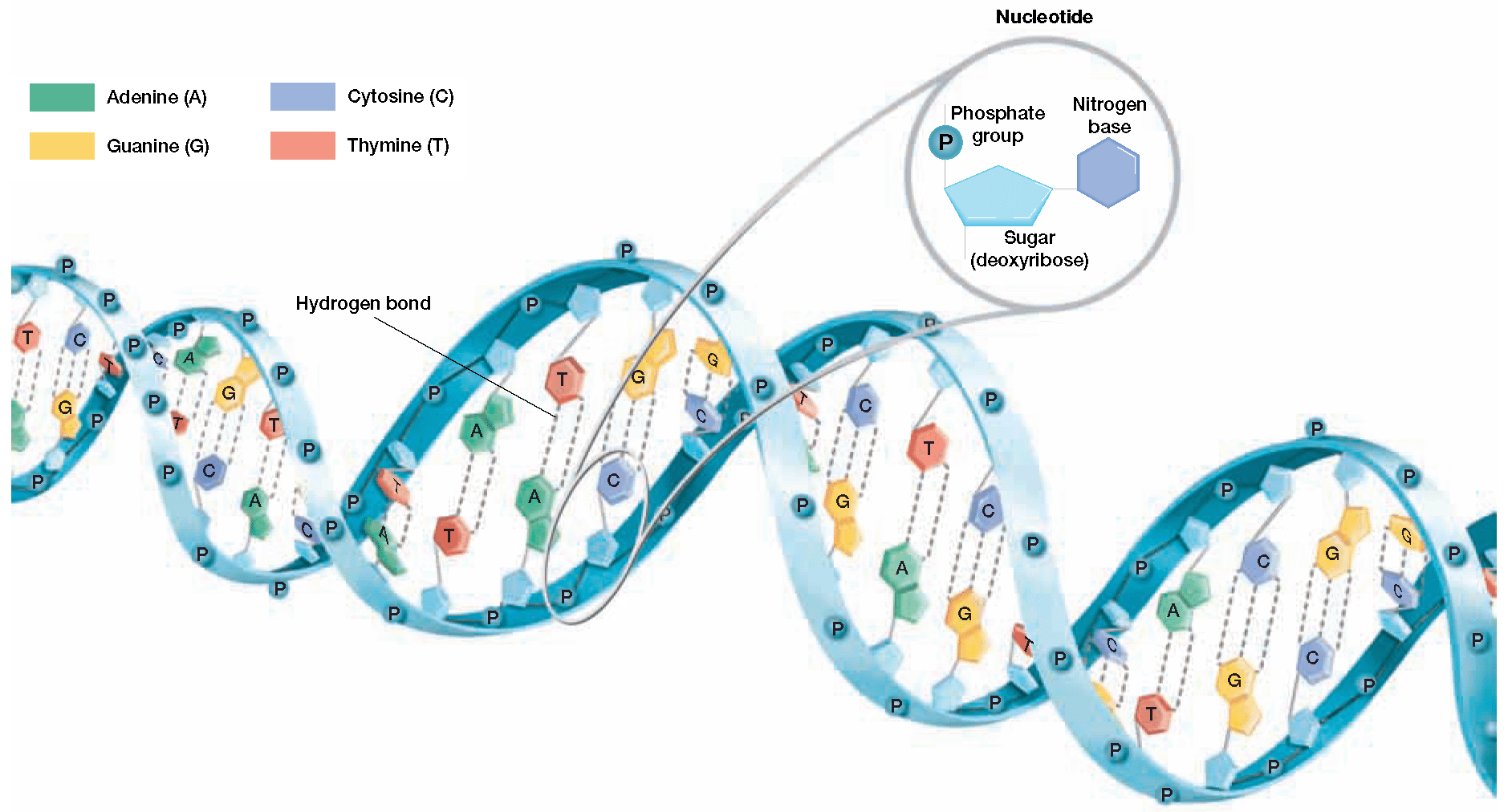 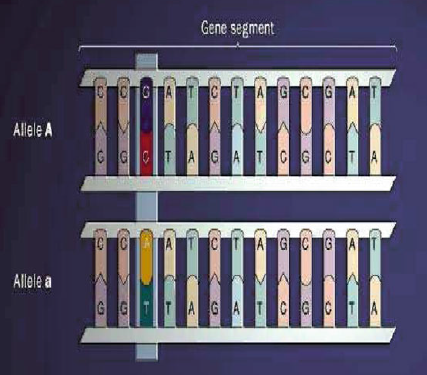 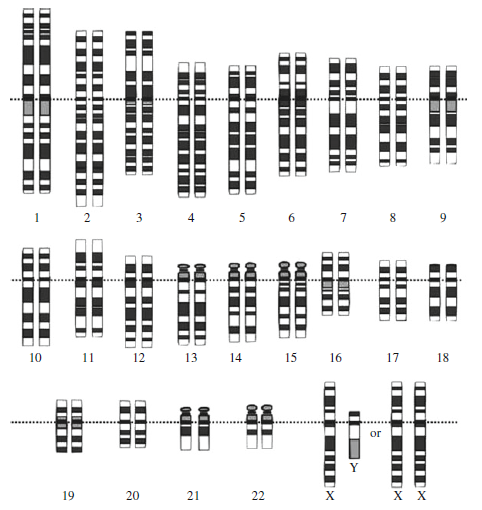 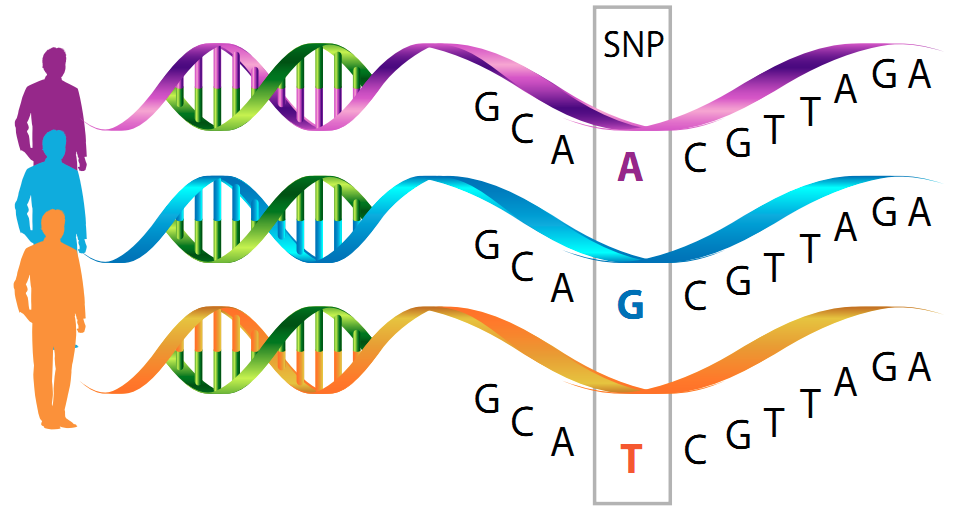 Diploid
http://biogeniq.ca/snp/
Laird & Lange (2011)
http://biologydiva.pbworks.com/w/page/47793659/Chapter%209
Another Story…
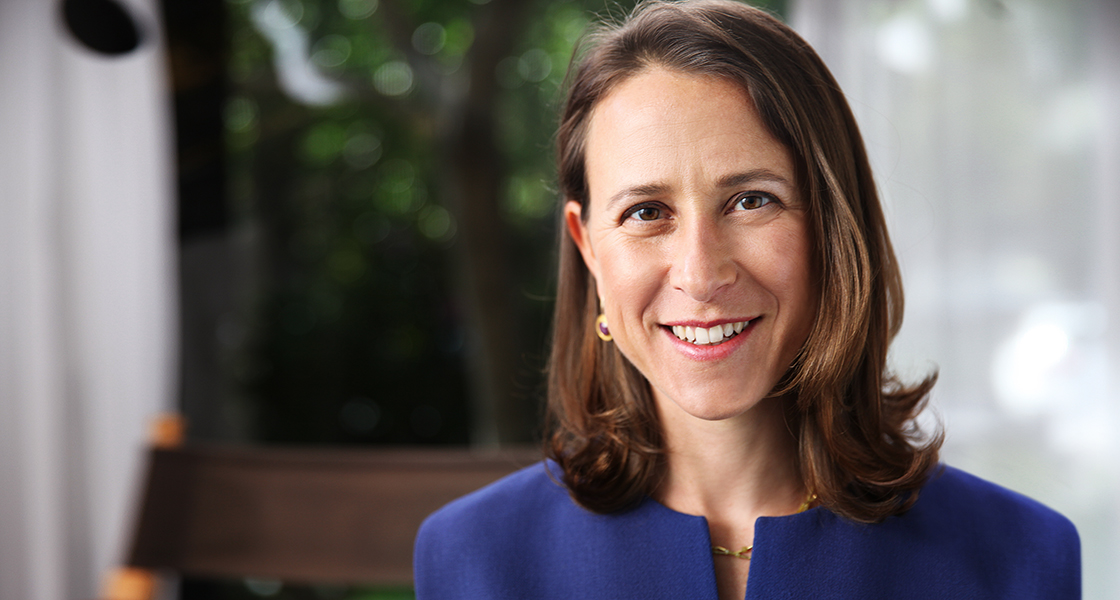 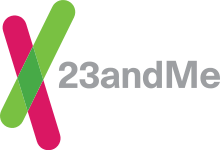 Anne Wojcicki
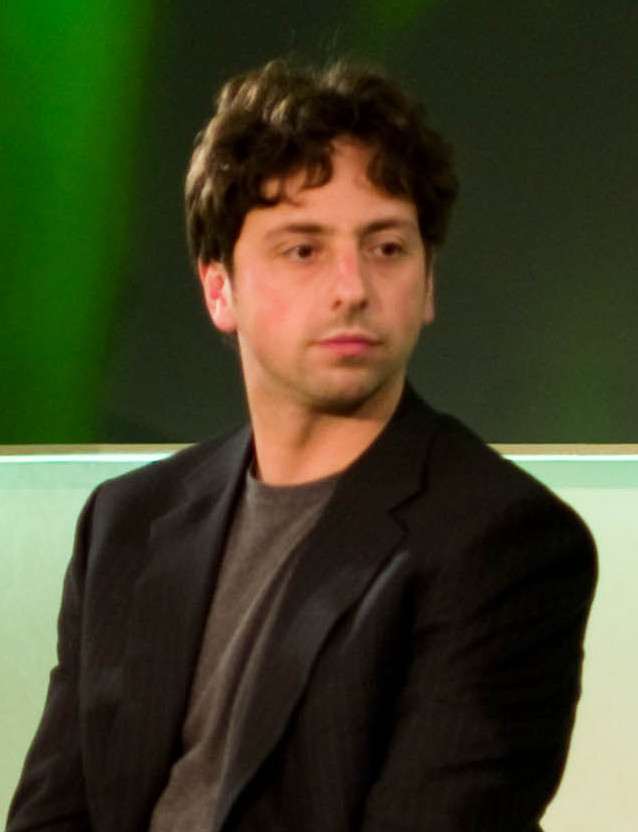 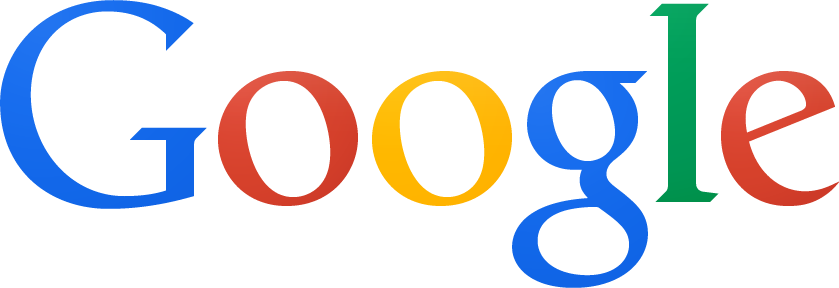 http://www.makers.com/anne-wojcicki
Sergey Brin
https://en.wikipedia.org/wiki/Sergey_Brin
23andMe: Risk Prediction
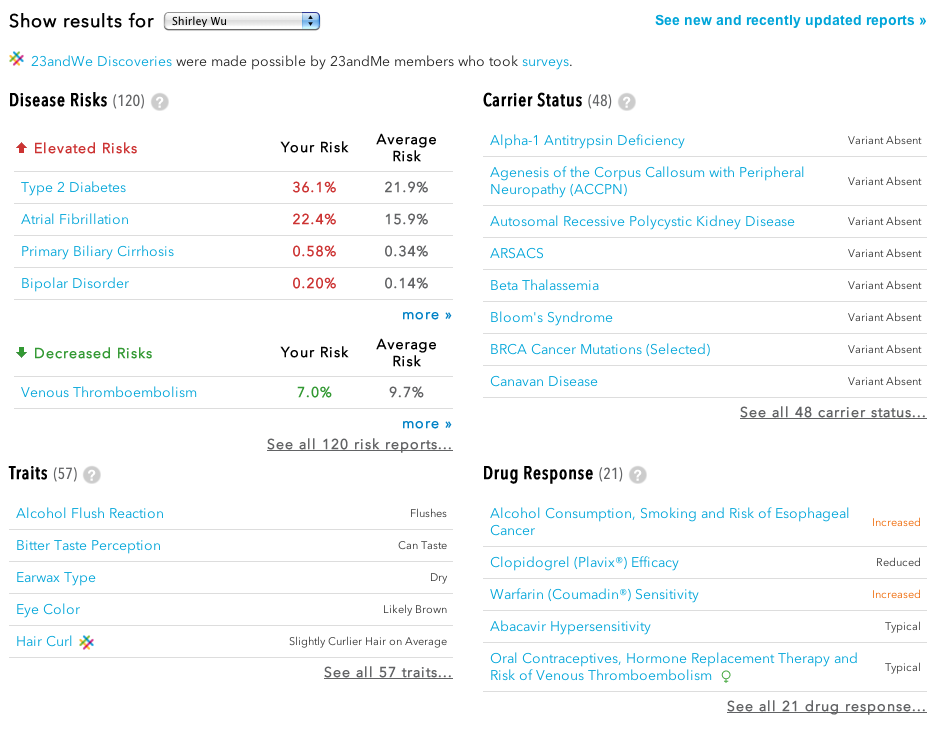 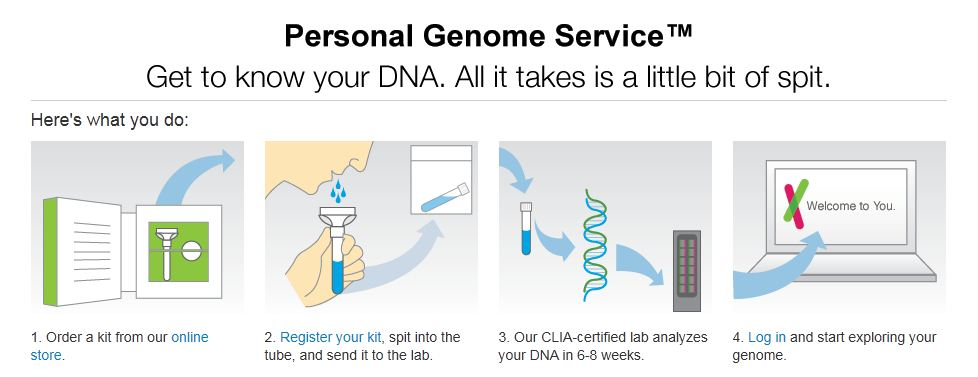 http://blog.23andme.com
23andMe: Now..
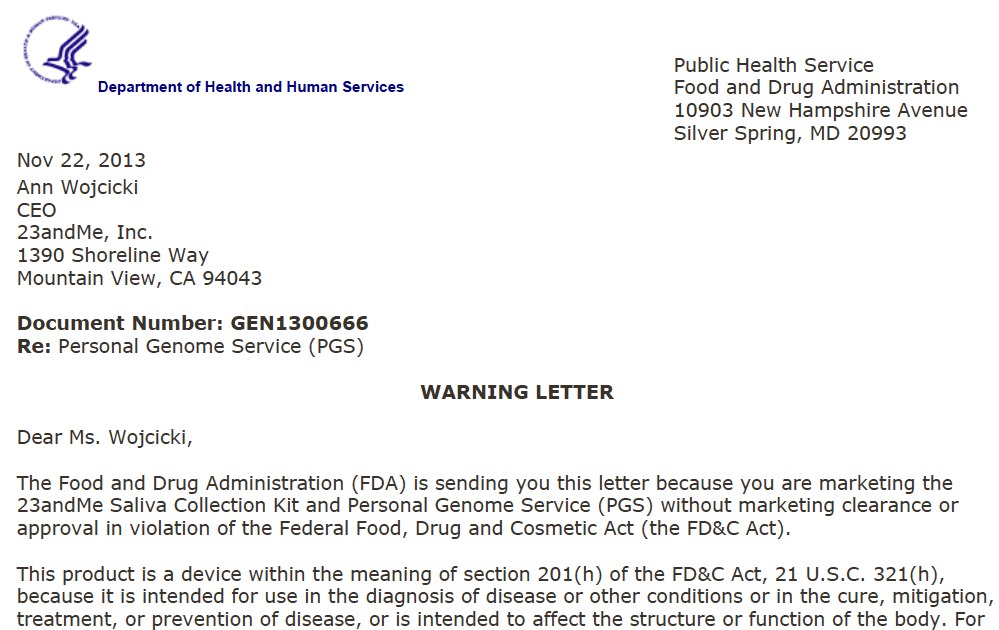 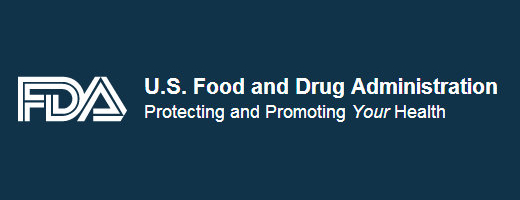 http://www.fda.gov/ICECI/EnforcementActions/WarningLetters/2013/ucm376296.htm
PTSD
PTSD: Post-Traumatic Stress Disorder.
										
													Zhewu 
													Wang, M.D.
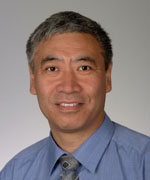 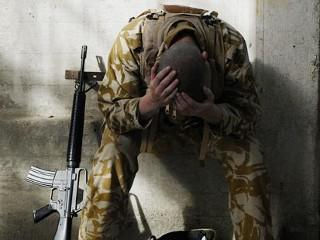 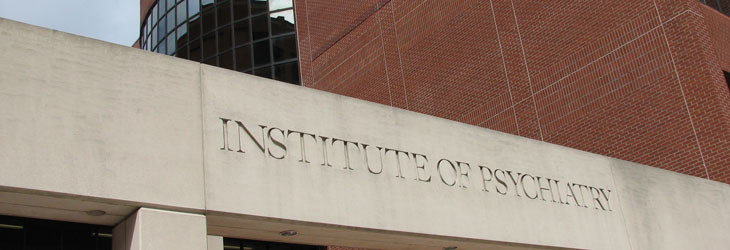 https://www.youtube.com/watch?v=I3Ir3xdwqWw
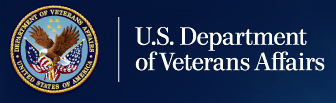 PTSD: Research Question
Why only 30% of veterans have symptoms of PTSD?

Is there any biological pathways associated with high risk group of PTSD?

Is there any genetically high risk group of PTSD?
PTSD
PTSD: Data Description
SLC1A1 gene:
SLC1A1 is a glutamate transporter, regulating extrasynaptic glutamate level.
No prior work examined glutamatergic genes in relation to PTSD.
However, evidence has been cumulated for its connection to fear conditioning, stress, anxiety disorders, memory, & synaptic plasticity.
PTSD: Data Description
Combat exposure scale
Data Structure
X: SNP genotype data from SLC1A1 (p = 13).
Coding of genotype matrix based on minor allele count.
Data Analysis: Association mapping
Identification of risk-associated SNPs.
Logit(y) = β0 + βC [ covariate ] + βG [ SNP genotype ].
Estimation of βG & hypothesis testing of H0: βG = 0.
Example: “faulty gene” BRCA1 for breast cancer.

So what?
Used as a biomarker for disease risk.
Understand biology underlying disease risk.
Potential therapeutic targets.
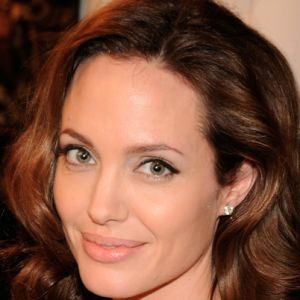 PTSD: Association mapping
Gender is associated with PTSD while age & race are not.

One SNP, rs10739062, was associated with PTSD.

However, this SNP-level test has limited power.
PTSD: Association mapping
Genetic risk sum score (GRSS):
Sum of # risk alleles in the direction of risk.

GRSS is significantly associated with PTSD.
OR = 1.15, p = 0.003, 95% CI = 1.05 – 1.26.

A greater # of copies of risk alleles across SLC1A1 is related to higher odds of PTSD.
Data Analysis: Risk prediction
Identification of people at risk.
Estimation of pnew = sigmoid( ynew ), based on Xnew.
Example: 23andMe.

So what?
Allow people know about their disease risk.
Allow early intervention to delay the disease.
e.g., preventive mastectomy for Angelina Jolie.
Allow “personalized medicine”.
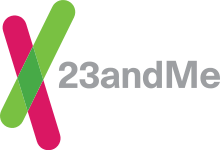 23andMe: How It Works?
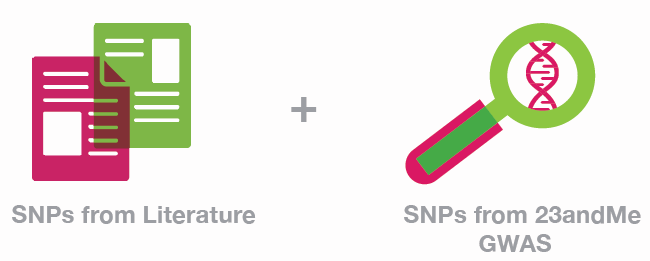 X
β
pnew
Xnew
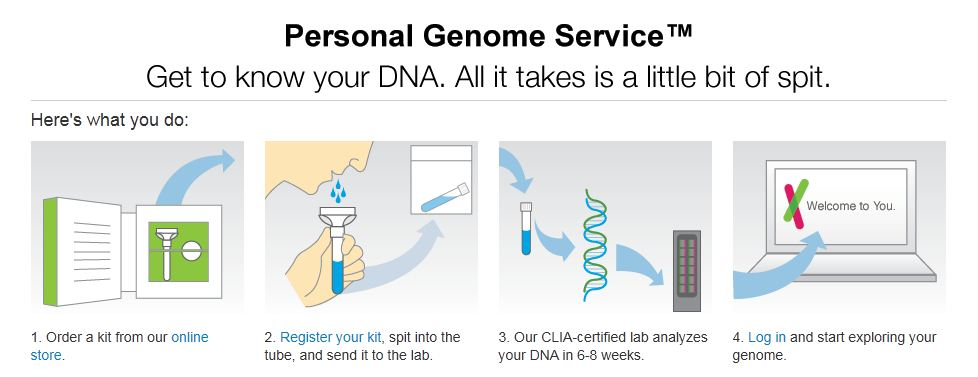 http://blog.23andme.com
Issues
Response (Y):
Phenotyping accuracy? 
E.g., PTSD is “mainly” determined using the CAPS (Clinician Administered PTSD Scale) score.
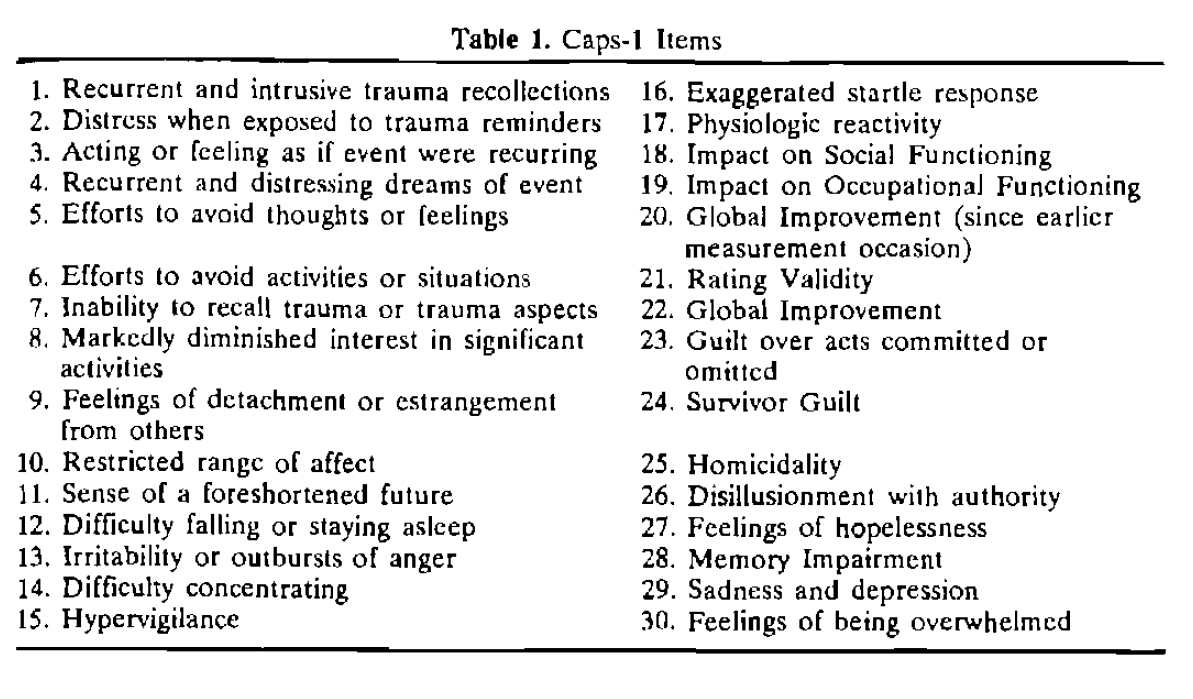 Issues
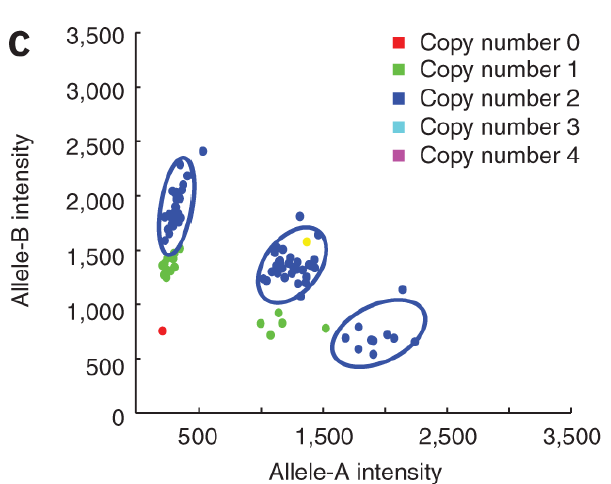 Predictor (X):
Coding of SNPs:
Genetic models: Additive, dominant, recessive.
Gene-level summary: 
GRSS, PCA, …
SNP selection?
Genotyping error?
Missing genotype?
How to impute?
Issues
Independence among observations: 
Family-based study.

Covariates:
Age, Gender, Race, …
Accuracy of covariate?
Admixture?
Shared environment?
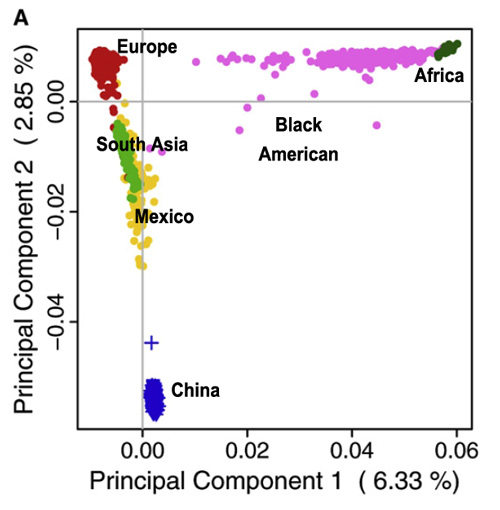 http://scienceblogs.com/gnxp/2009/02/16/genomic-diversity-historical-i/
Statistical Issues
Limitation of candidate gene studies:
Hypothesis-based studies.
We need to figure out good candidates that might contain risk-associated SNPs.

Alternative: 
Hypothesis-free approach.
Scan “all” the SNPs on a genome (or large #).
“Genome-wide association studies (GWAS)”.
Utilize high throughput microarray (e.g., 1M SNPs).
Statistical Issues
High dimensional data analysis:
In GWAS, p = 106 SNPs, while n = 103 ~ 105 people.
Interaction among SNPs: 
106 * (106 - 1 ) / 2!
Interaction between SNP and environment.

Issues:
Limited statistical power.
False discoveries.
Negative Binomial Regression:RNA-Seq Data Analysis
The story begins again with…
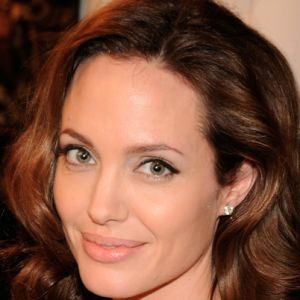 BRCA1 Gene
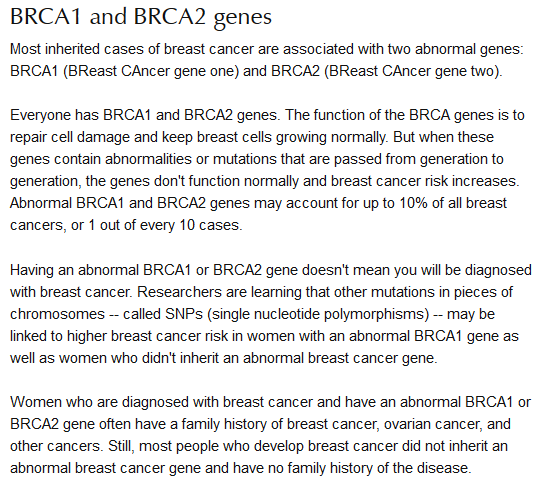 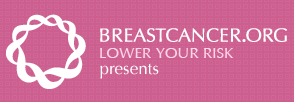 http://www.breastcancer.org/risk/factors/genetics
The Cancer Genome Atlas
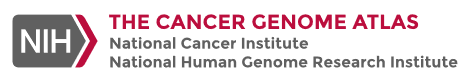 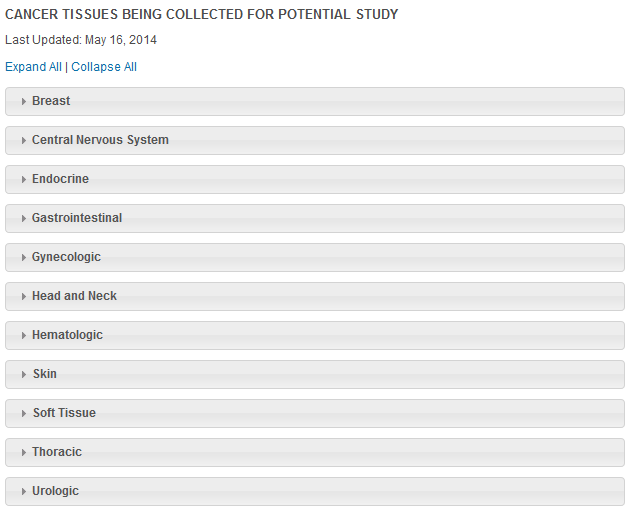 The Cancer Genome Atlas
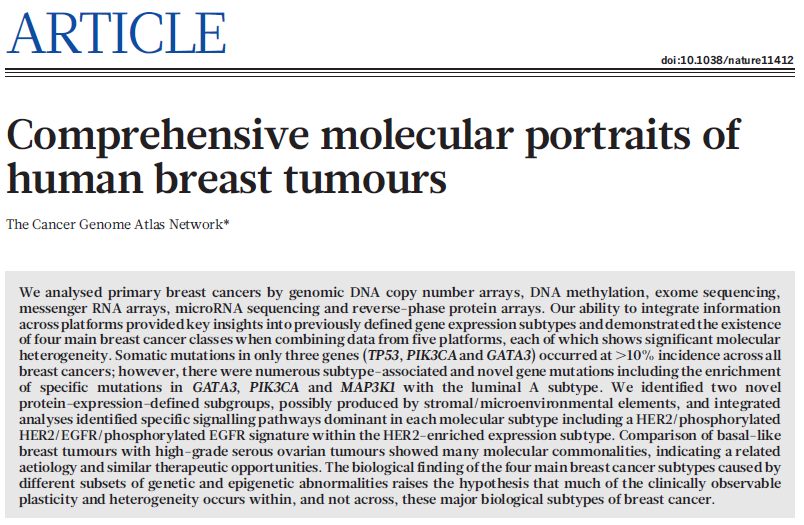 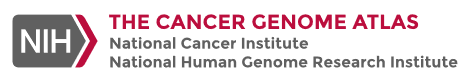 The Cancer Genome Atlas
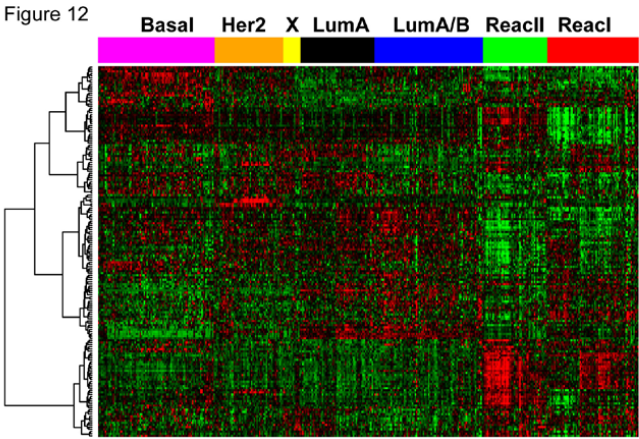 Oral Squamous Cell Carcinoma
Question:
Which genes are differentially expressed (DE) between tumor and normal tissues?

Reference:
McCarthy et al. (2012), Nucleic Acids Research.
edgeR User’s Guide, Section 4.4.
Tuch et al. (2010), PLoS One.
RNA-seq
High throughput sequencing (HTS) & RNA-seq:
Revolutionized genomic studies.
de facto standard in current genomic studies.
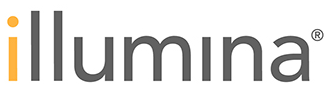 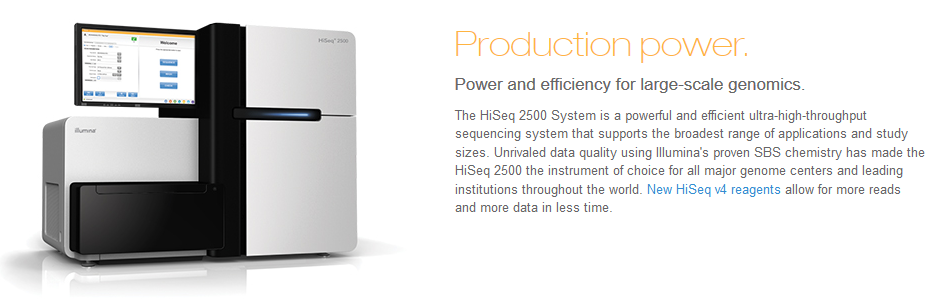 RNA-seq
Essentially, HTS is a sampling process.
For class (treatment) i & library (replicate) j of library size (# reads) mij,
…
Genep
Gene2
Gene1
Genep-1
…
λij,p
λij,2
λij,1
λij,(p-1)
…
Yij,p
Yij,2
Yij,1
Yij,(p-1)
RNA-seq
(Yij,1, …, Yij,p) ~ Multinomial( mij, (λij,1, …, λij,p) ).
For given gene, we have 
			Yij,g ~ Binomial( mij, λij,g ).
In our case,
mij is usually several million.
λij,g close to zero: we have about 20K genes.
mijλij,g can be assumed to be constant (gene expression level).
Yij can be approximated with Poisson( mijλij,g ).
RNA-seq
Over-dispersion:
In practice, biological & technical variability exist and abundance (mijλij) is not constant between replicates.
If we assume that true gene abundances follow Gamma distribution between replicates, we have Negative Binomial.
Anders et al. (2013), Nature Protocols
Data Structure
Y: Gene expression measurement.
Count of reads mapping to each gene.
Higher counts might imply higher level of gene expression.

X: Design matrix.
Tumor vs. normal.
Patient as the block factor.
[Note] Both tumor and normal tissues are obtained from each of three patients.
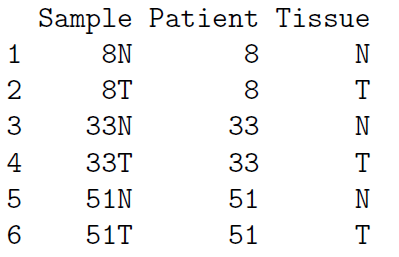 Estimation
Small sample size!
We have only 3 samples in each condition (n = 6).
This is usually the case in RNA-seq studies: cost!
We need to estimate three coefficients (β) & one over-dispersion parameter (φg) for each gene.

Inaccurate estimation can result in low statistical power.
Estimation
Estimation of gene-specific over-dispersion parameter is unreliable due to small sample size.

Fortunately, there might be some information shared among genes, which can improve estimation accuracy.

Robinson & Smyth (2008), Biostatistics:
Assumed common over-dispersion parameter for all the genes, i.e., φg = φ, for all g. More stable than gene-specific parameter BUT too strong assumption!
Estimation
Empirical Bayes approach:
Adaptive strategies.
Information sharing across genes.
It provides regularization between gene-specific estimate (Φg*) & common estimate (Φ).
Φ1*
φ1
⁞
⁞
φ
φG*
φG
Estimation
Likelihood to estimate over-dispersion:
Robinson & Smyth (2007), Bioinformatics:
		l( φg ) + α lC( φg ).
McCarthy et al. (2012), NAR:
		APLg( φg ) + G0 APLSg( φg ).

α and G0 determine degree of shrinkage of estimates to “prior” & are chosen by reflecting degree of confidence about common dispersion.
Should be higher when dispersions not very different.
Multiple Testing
We have 16K genes to investigate DE between tumor and normal tissues, i.e., 16K tests.

Control for family-wise error rate (FWER).
P( reject at least one H0 | all H0 is true ) ≤ α.
Bonferroni correction? 0.05 / 16K = 0.000003.
Almost no gene passes this cut-off in RNA-seq studies.

FWER too conservative; insufficient statistical power.
Is such FWER control actually needed?
RNA-seq is a hypothesis generating studies.
Multiple Testing
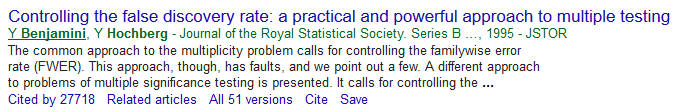 Multiple Testing
Control for False Discovery Rate (FDR).
FWER: P( V ≥ 1 ) ≤ α: prob of at least one mistake.
FDR: E( V / R ) ≤ α: expected ratio of mistakes.
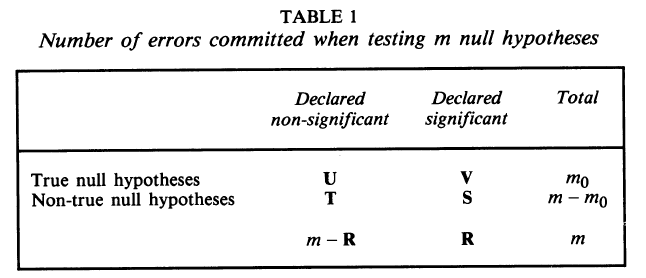 Multiple Testing
Properties of FDR:
If H0 is true for all genes, FDR = FWER.
If m0 < m, then FDR ≤ FWER.

Benjamini-Hochberg FDR control procedure:






In R, p.adjust( pval, method = “BH” )
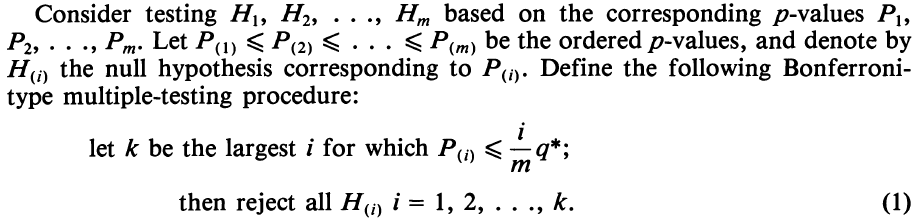 Oral Squamous Cell Carcinoma
At 5% FDR, 1268 genes are differentially expressed.
332 up-regulated & 936 down-regulated in tumor.

The up-regulated genes in tumors tend to be associated with cell differentiation, cell migration, and tissue morphogenesis.
Issues
Response (Y):
Quantification of gene expression.
Essentially, HTS is a sampling process. The more reads, the more accurate quantification we have. However, at the time, the higher cost will be.
However, we also want to increase # replicates to improve statistical power.
Given fixed cost, there is a trade off between more replicates in differential expression test vs. more accurate quantification of gene expression.
Issues
Response (Y):
Quantification of gene expression.
Mapping, annotation, novel transcriptome, isoform-level analysis, …
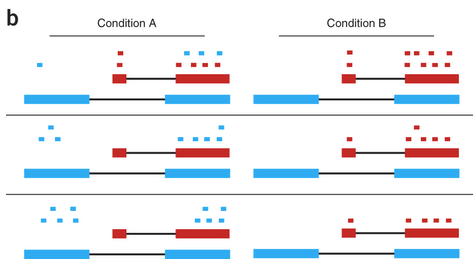 Statistical Models in Bioinformatics
Spring 2016
“Statistical Methods in Bioinformatics”
Coverage: Genomics/Genetics
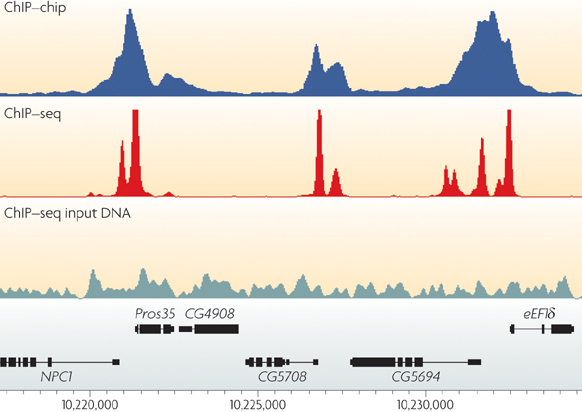 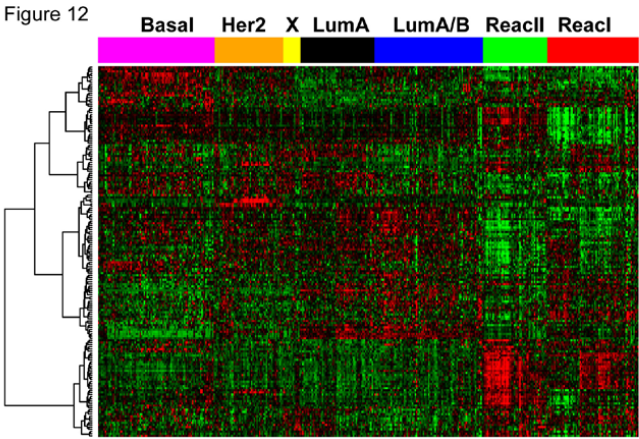 Coverage: Software/DB
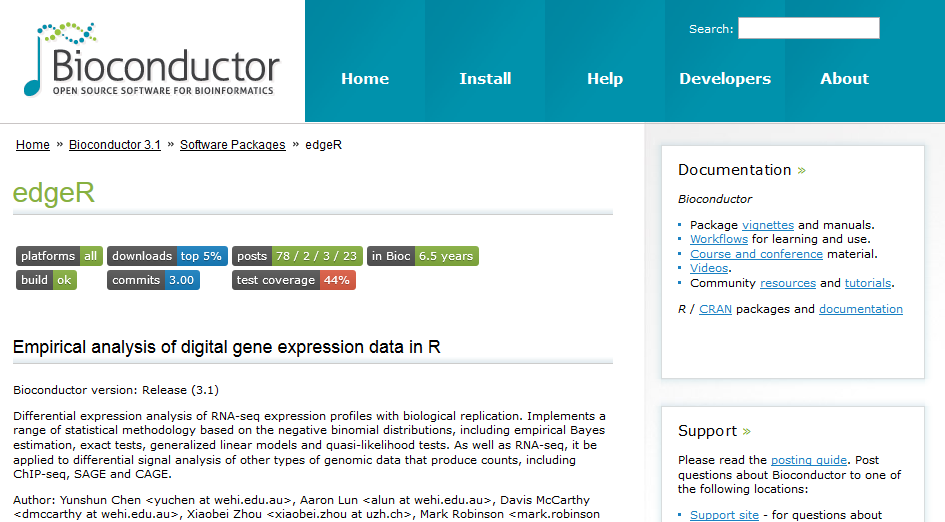 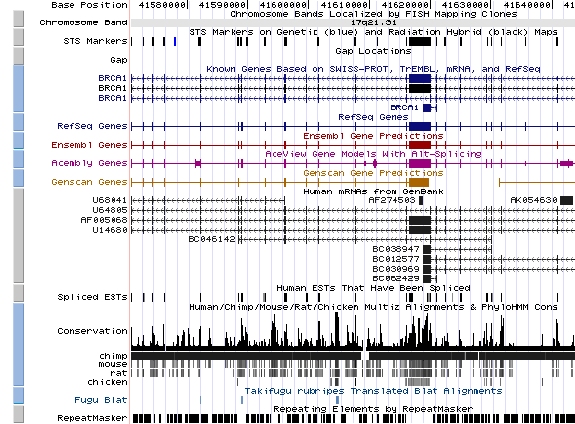 Coverage: Statistical Models
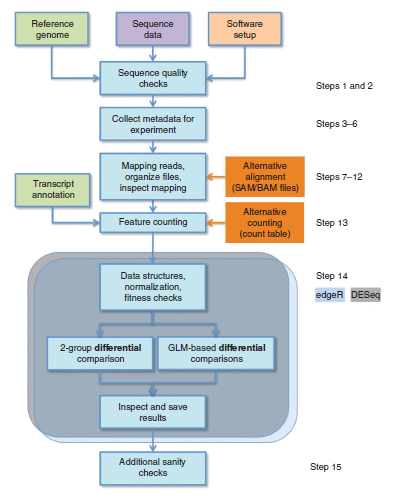 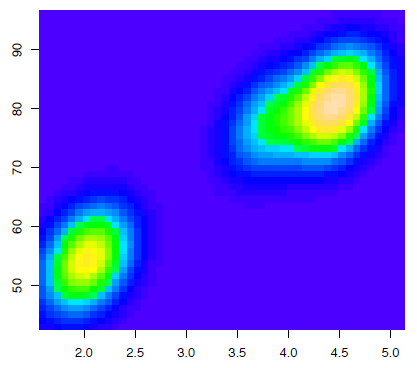 Take Home Messages
GLM works as powerful tools and are widely utilized in genetics and genomics.

High dimensionality is a big issue, especially, (1) low statistical power, (2) false discoveries, (3) computation, (4) asymptotics, & (5) QC.

Information sharing & regularization are powerful approaches to address this issue.
Questions?
Statistical Issues
Correlation among SNPs:
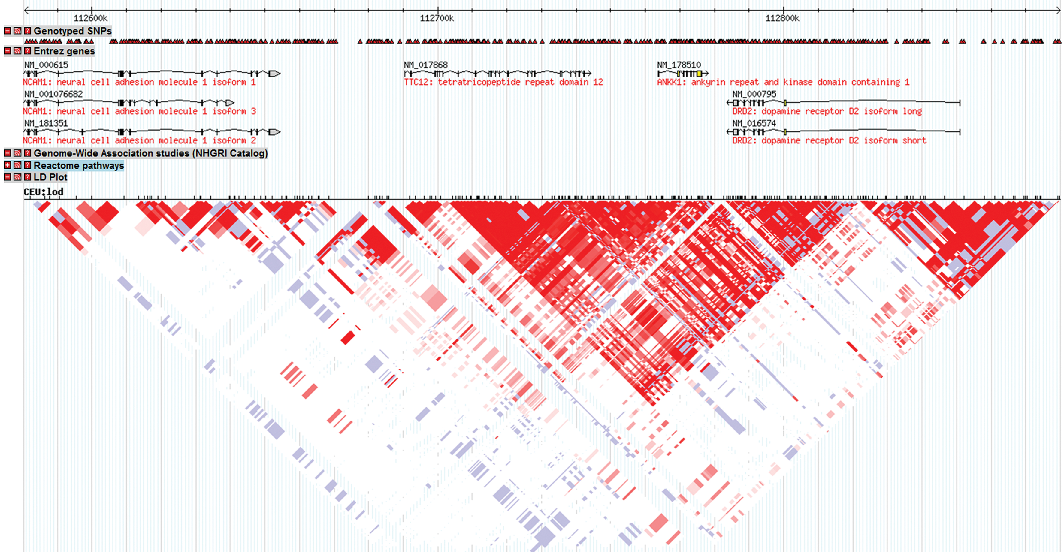 Dick et al. (2011), Frontiers in Psychiatry
Statistical Issues
Utilization of prior biological knowledge:
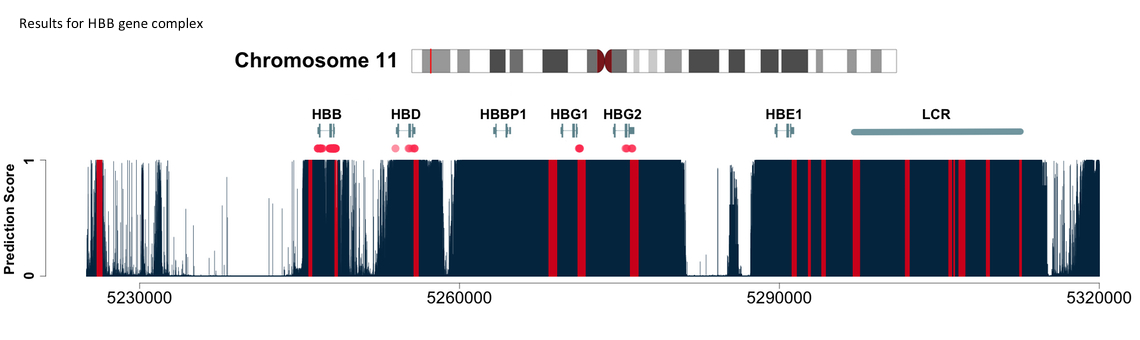 Lu et al. (2015), Nature Scientific Reports
http://genocanyon.med.yale.edu/index.html
Statistical Issues
Utilization of prior biological knowledge:
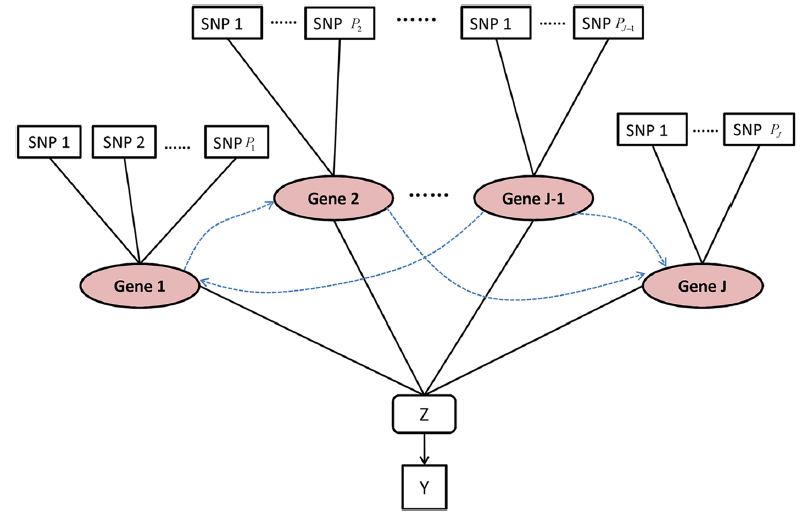 Zhang et al. (2014), BMC Genetics